Therapythrough Art
Table of contents
01
02
What IsTherapeuticabout Art?
What TherapeuticTechniques AreThere?
03
04
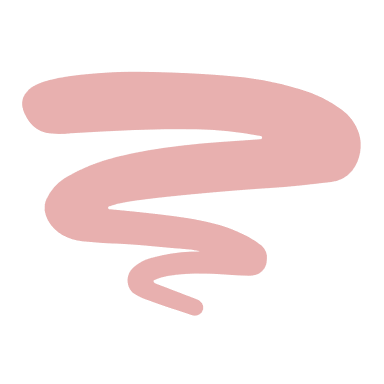 Our Projects
Artists & Therapy
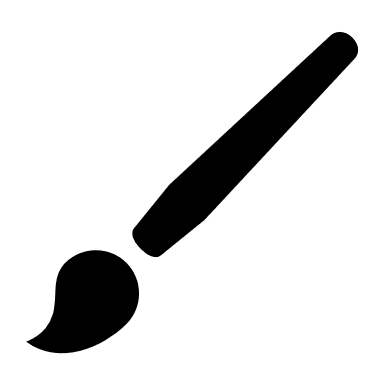 Therapythrough Art
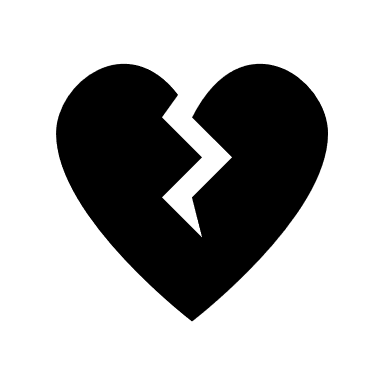 What Is Therapeutic about Art?
When and How Can Art Help You?
Disconnecting from your phone and other devices
Reconnecting with your hands and body
Alternative ways to express your emotions freely
Understanding your feelings, coping with loss or trauma, gratitude and forgiving, calming down...
Common mental disorders
Mood disorders
Schizophrenia, dementia
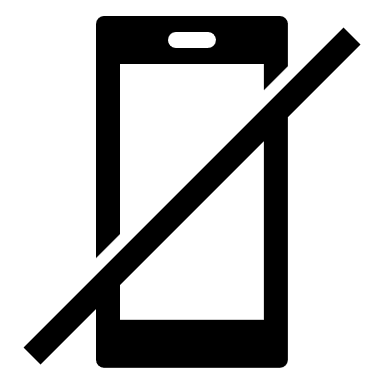 It Is Free and Anybody Can Do It!
02
WhatArt TherapyExercisesAre There?
Art Therapy Exercises
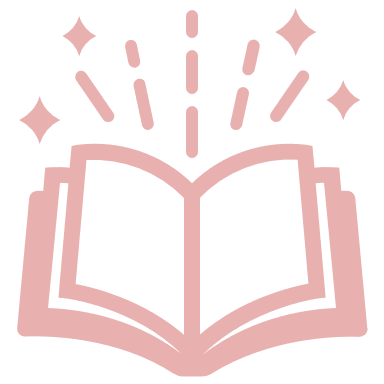 Mind Flow
Journaling
Emotions as Colors
A mood-board or a diary of your emotions
Writing and drawing your daily struggles
Drawing of everything that is on your mind
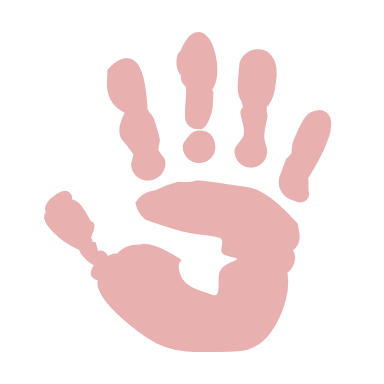 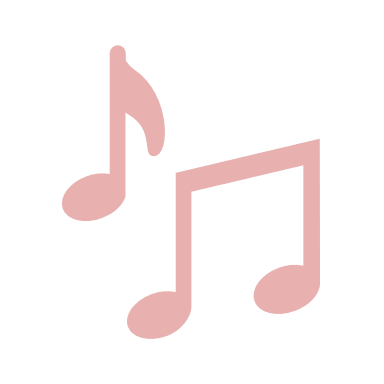 3-D Art
Music Therapy
Collaging
Sculpting and "getting your hands dirty"
Letting your favorite song lead your art
Glueing down photos and cut-outs
A Few Examples Out of Many...
The Process of Your Exercise
Motivation
Creating
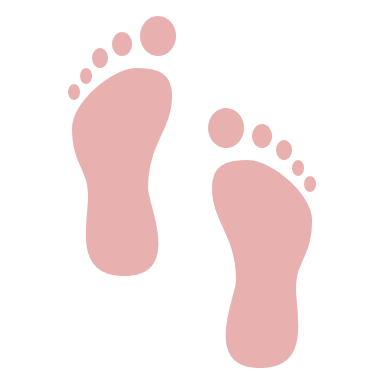 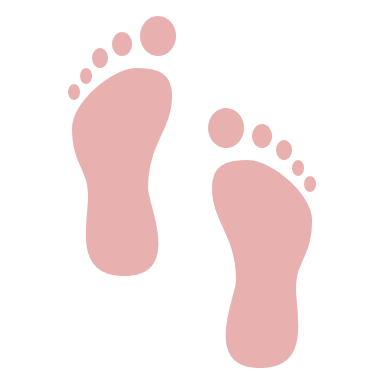 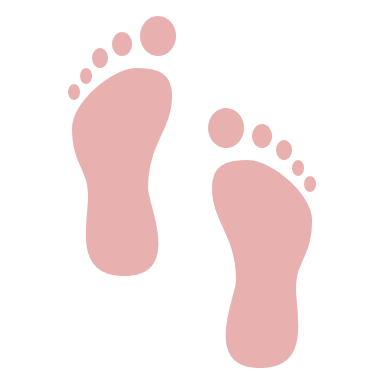 Form
Outcome
1
3
Sit down to create and restrict anything from interrupting you.
2
4
What is your motivation to create?What do you want to address?
Decide what to do with your finished work.
To keep it or destroy it?
How do you want to express it?Pick an art form.
03
Artists&Their Own Therapy
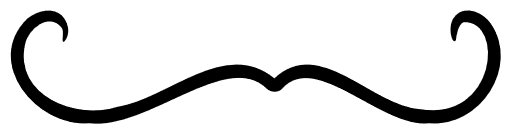 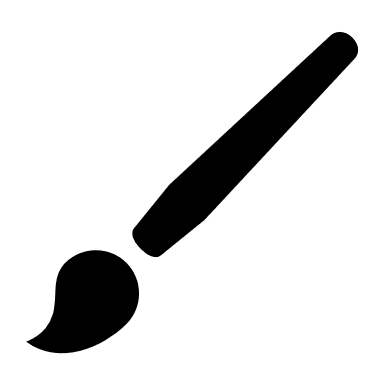 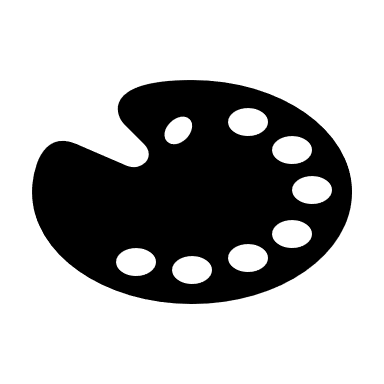 Eva Kotátková - Moje telo není ostrov
ˇ
ˇ
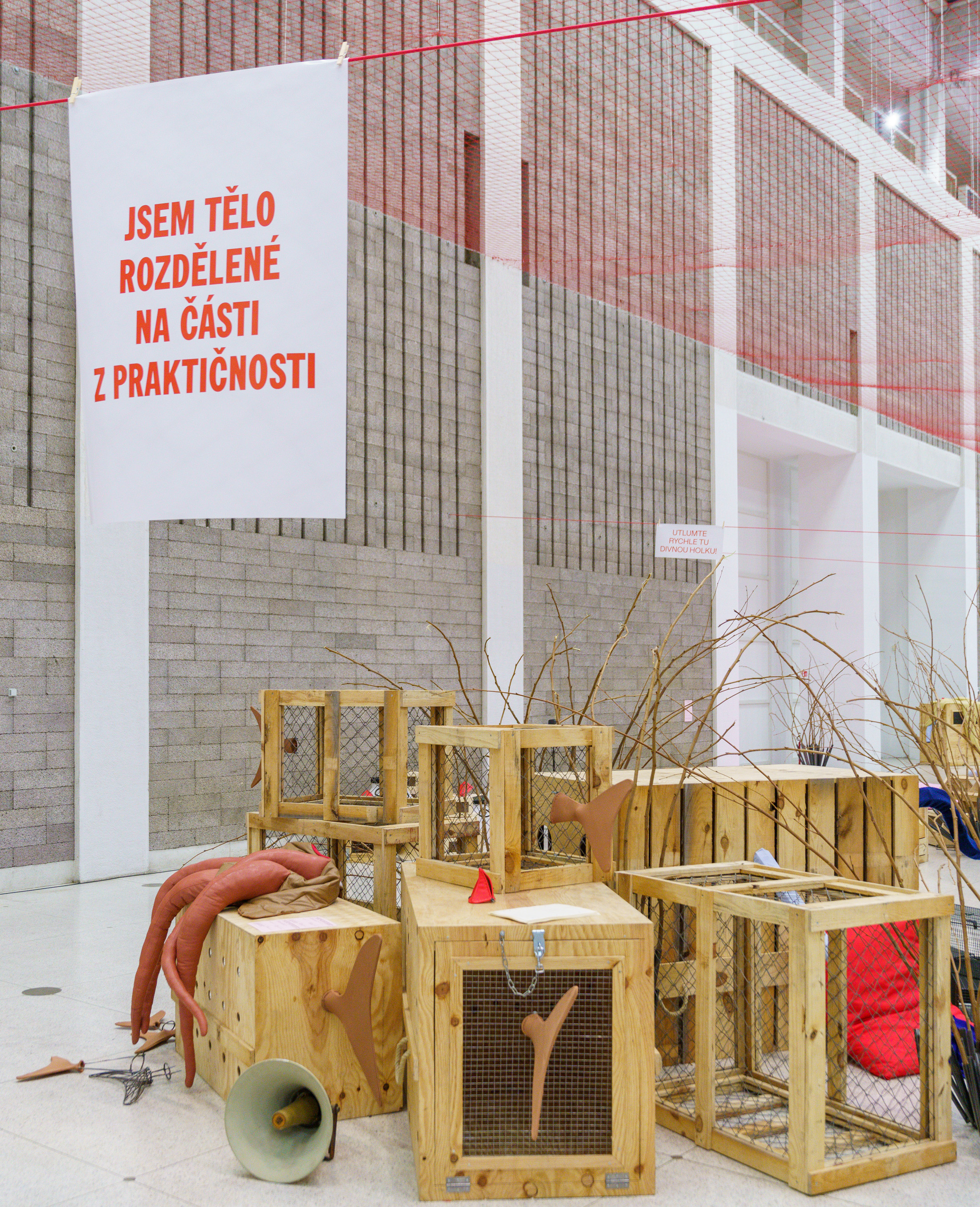 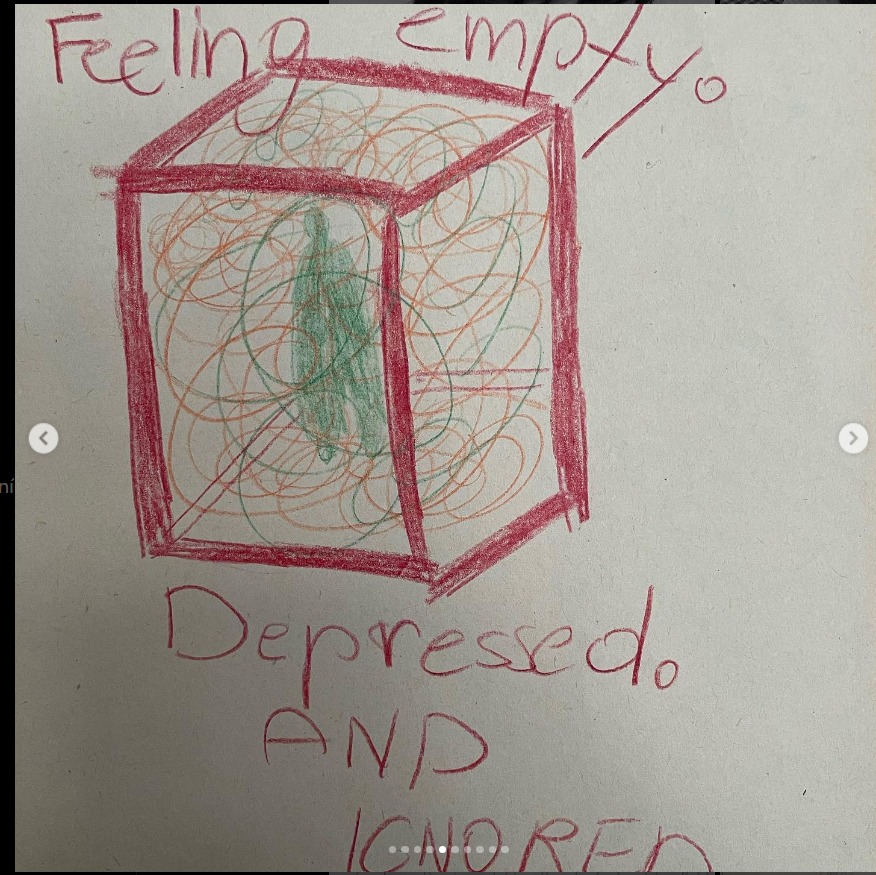 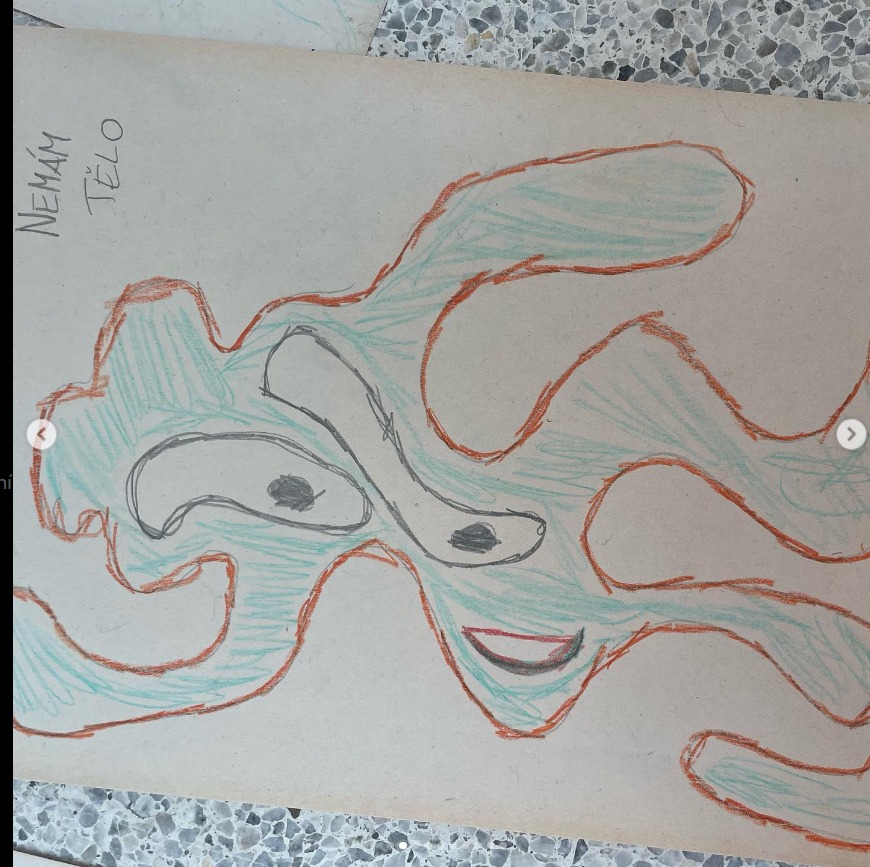 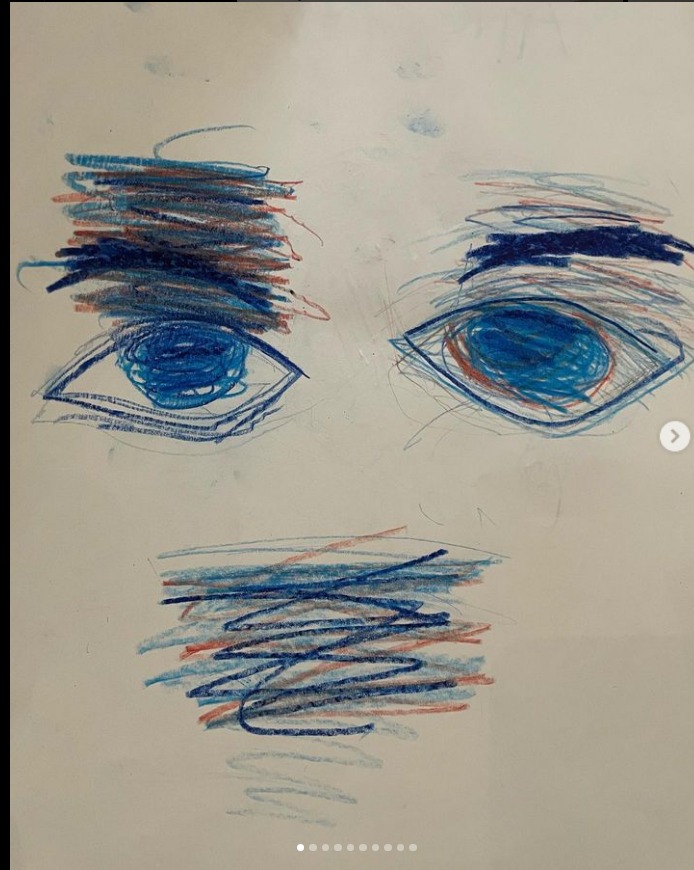 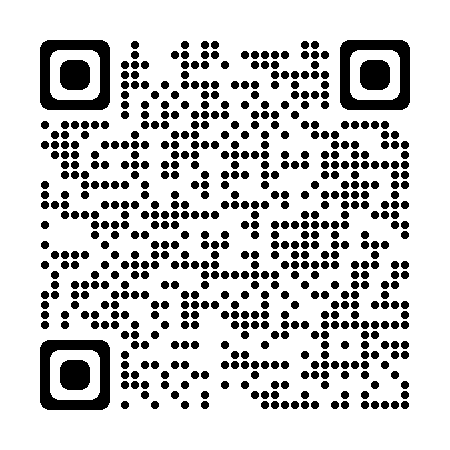 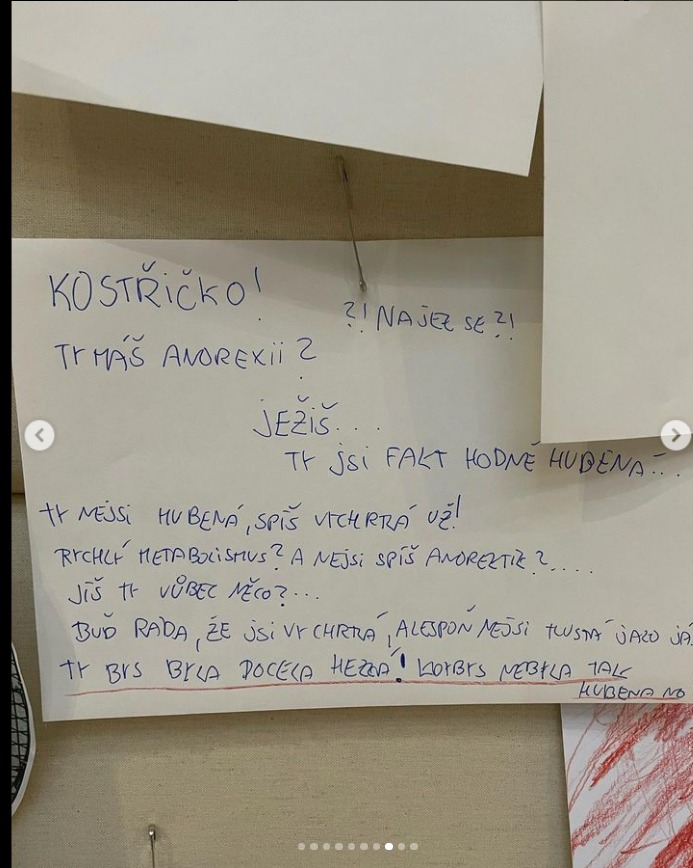 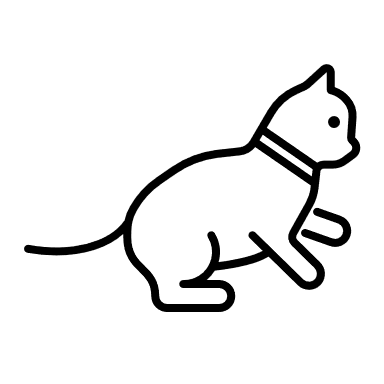 Katerina    -   It Doesn't MatterŠedá
ˇ
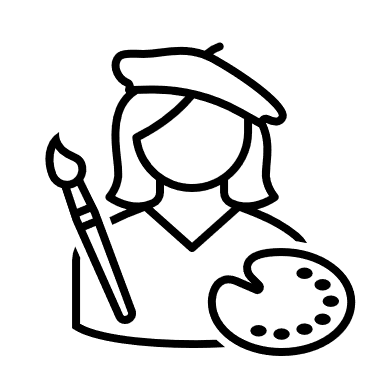 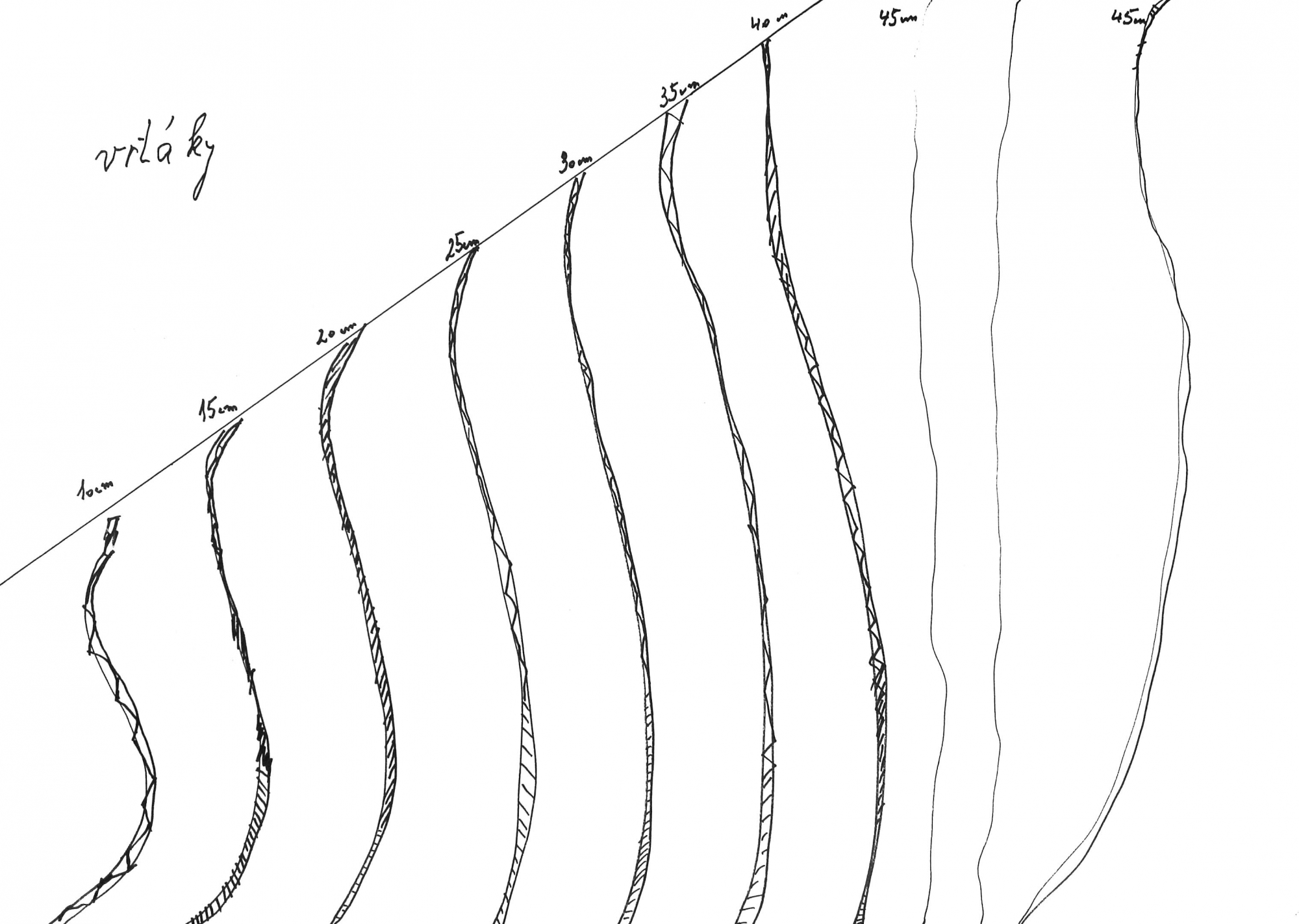 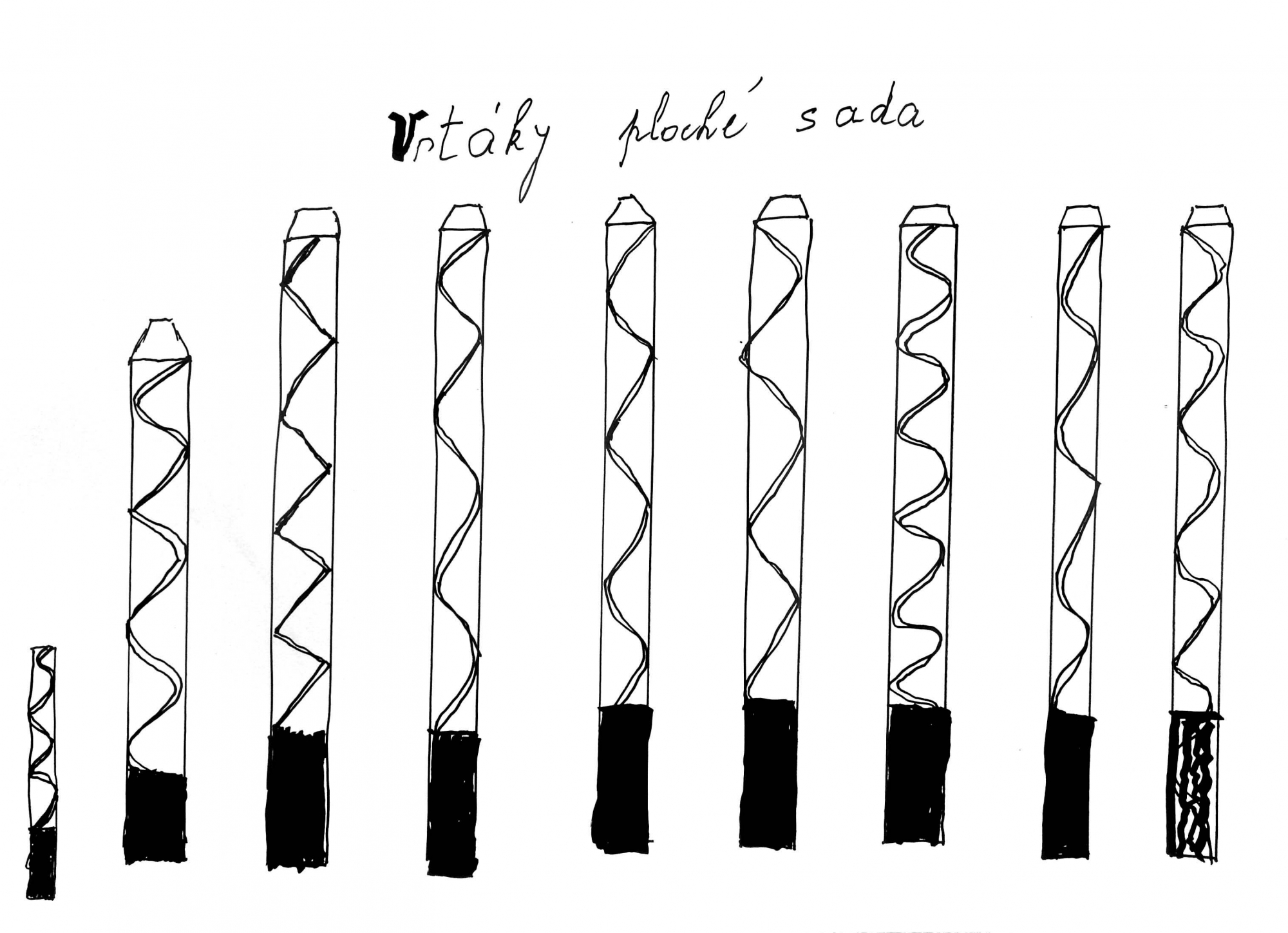 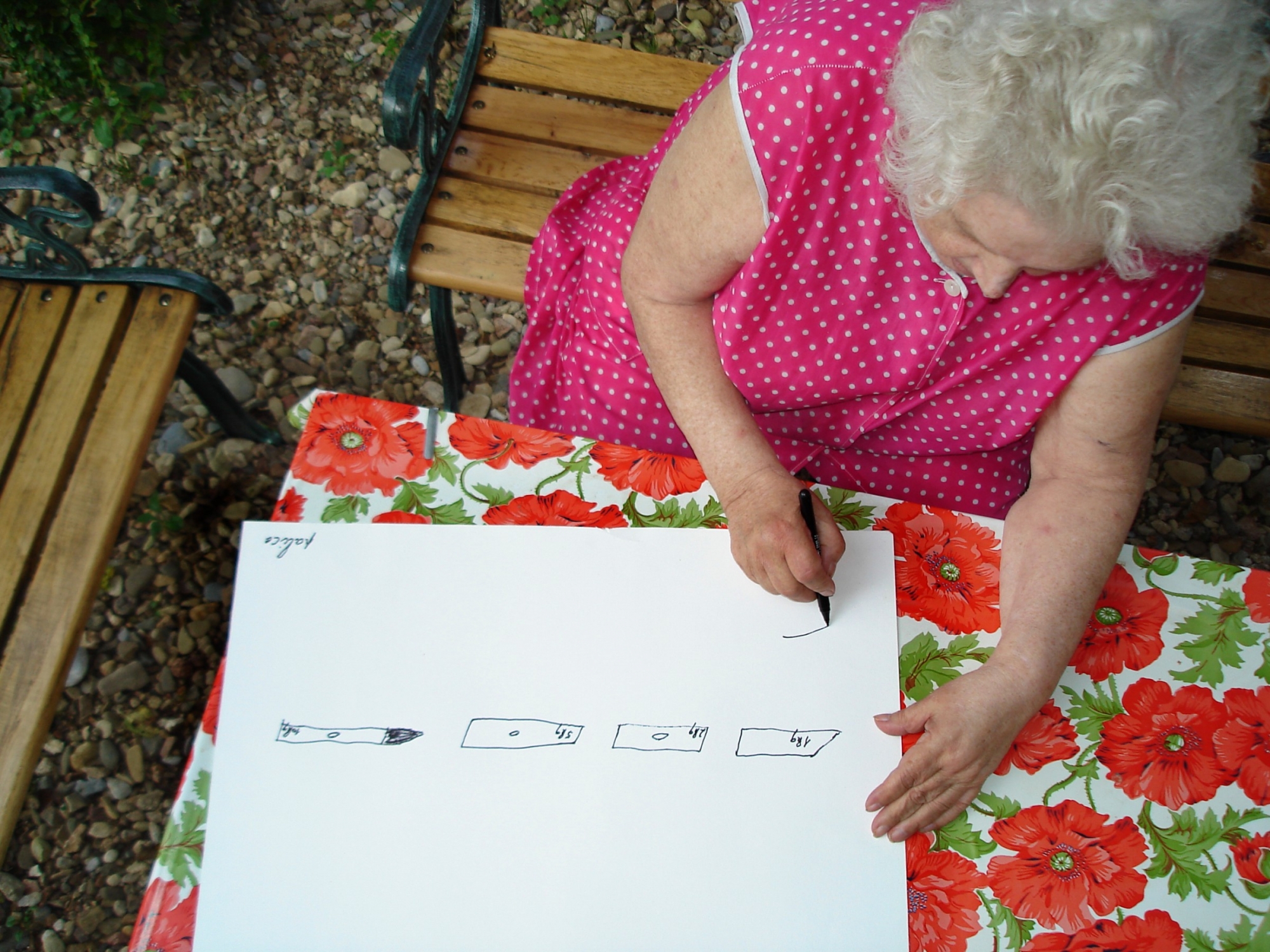 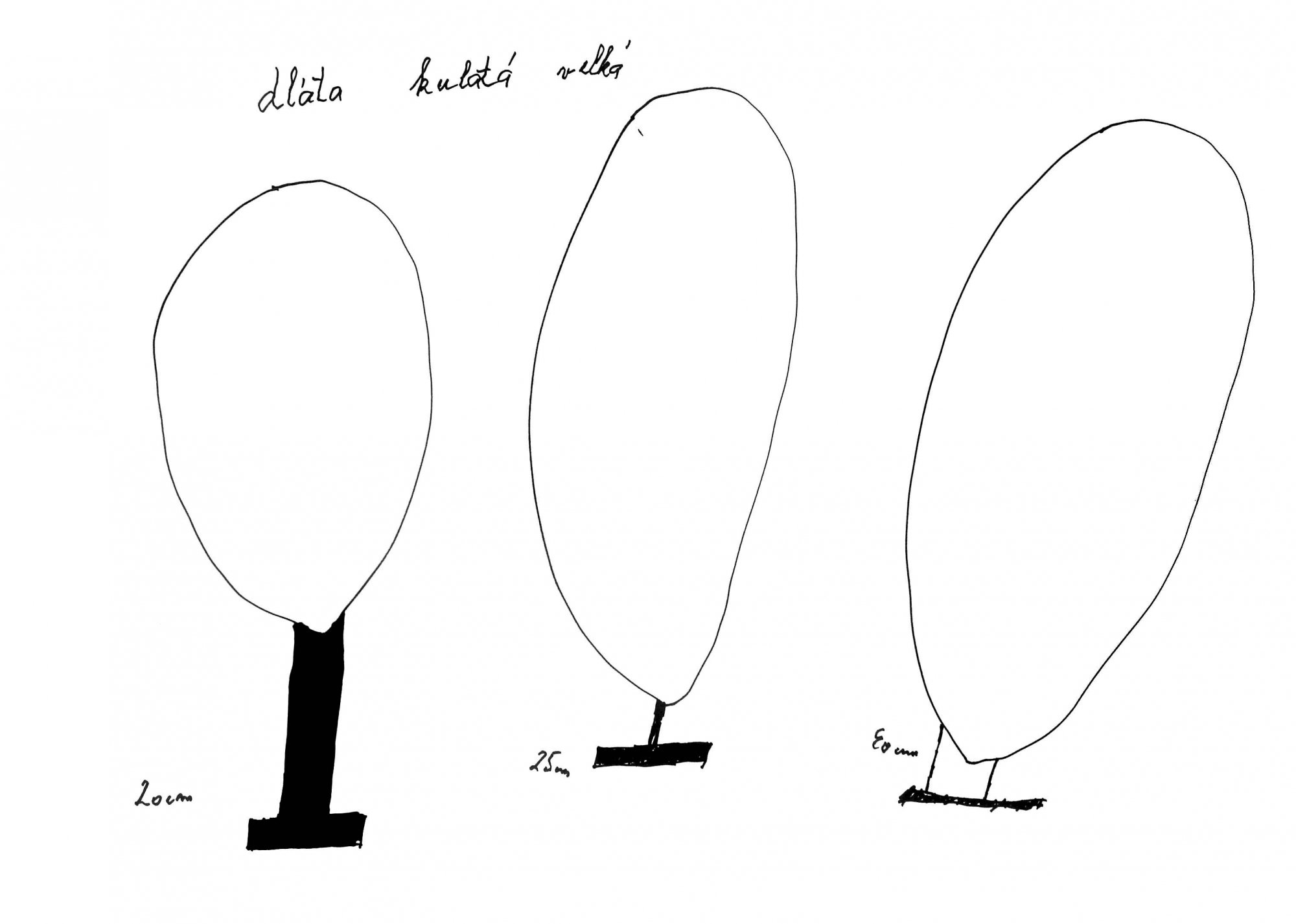 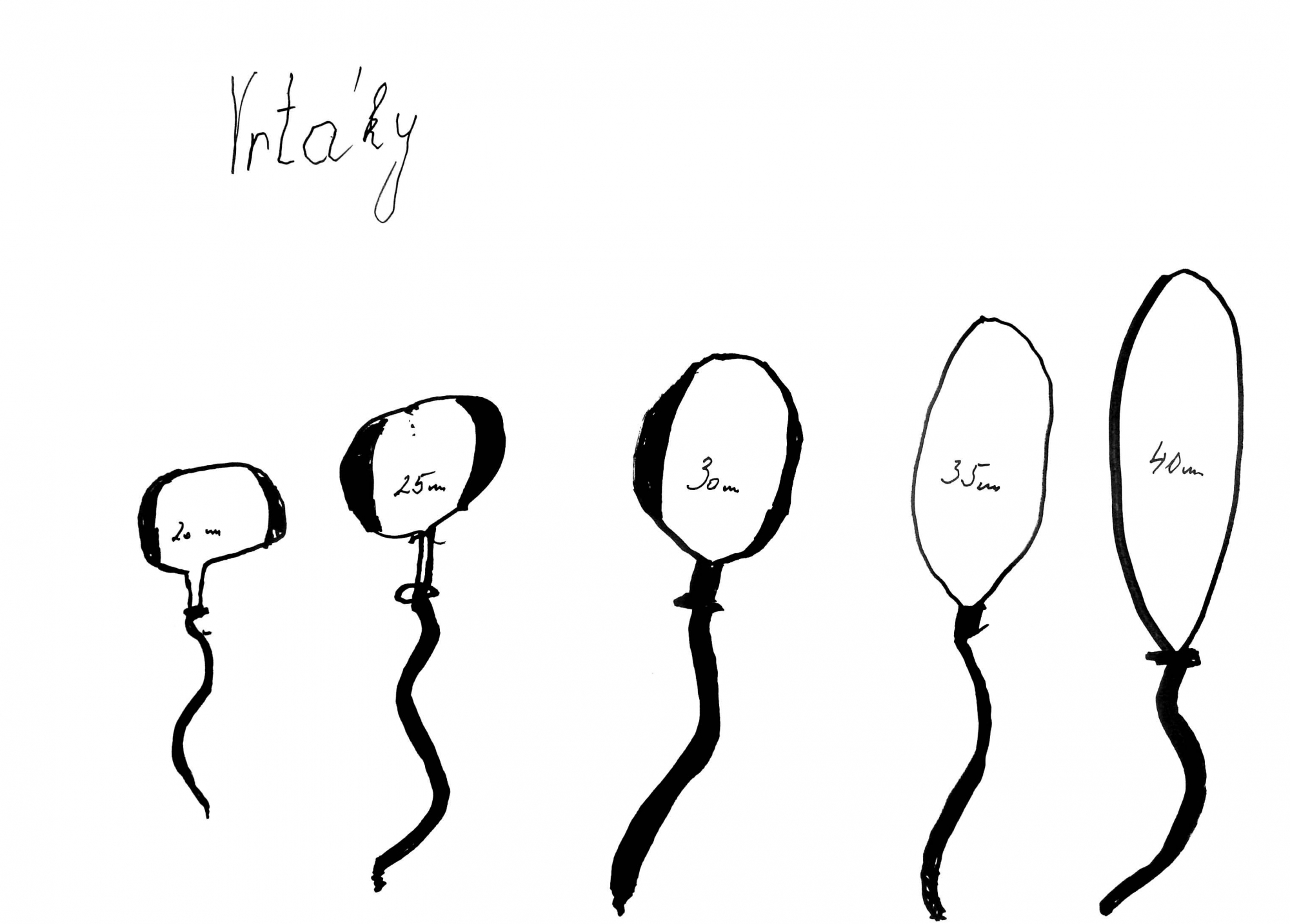 04Our Projects
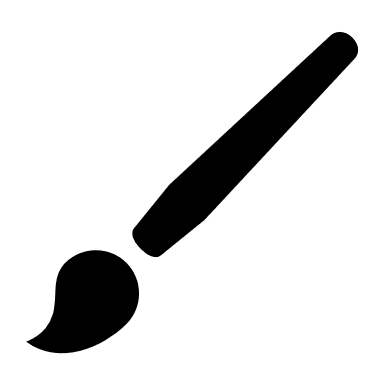 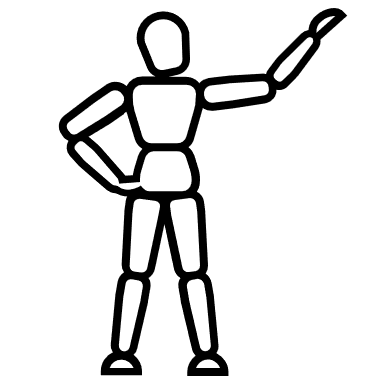 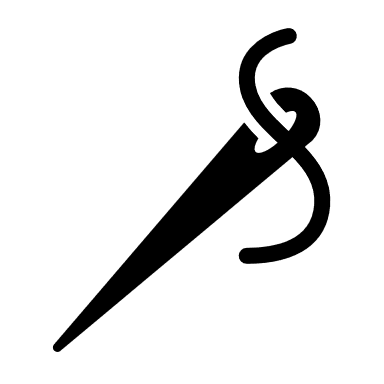 Alenka
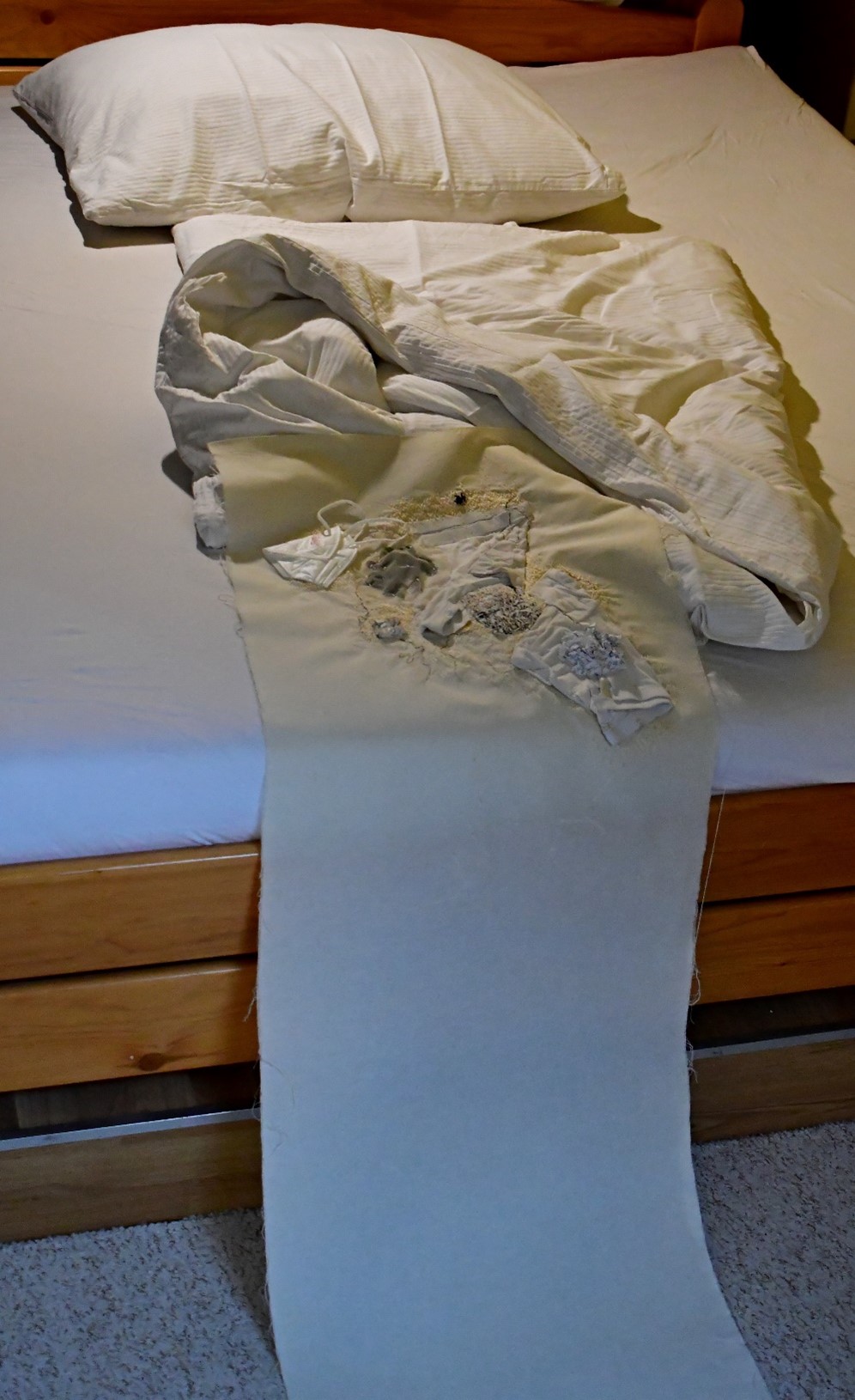 Citlivost
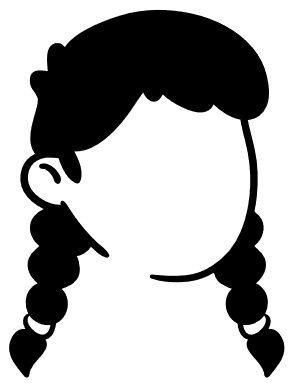 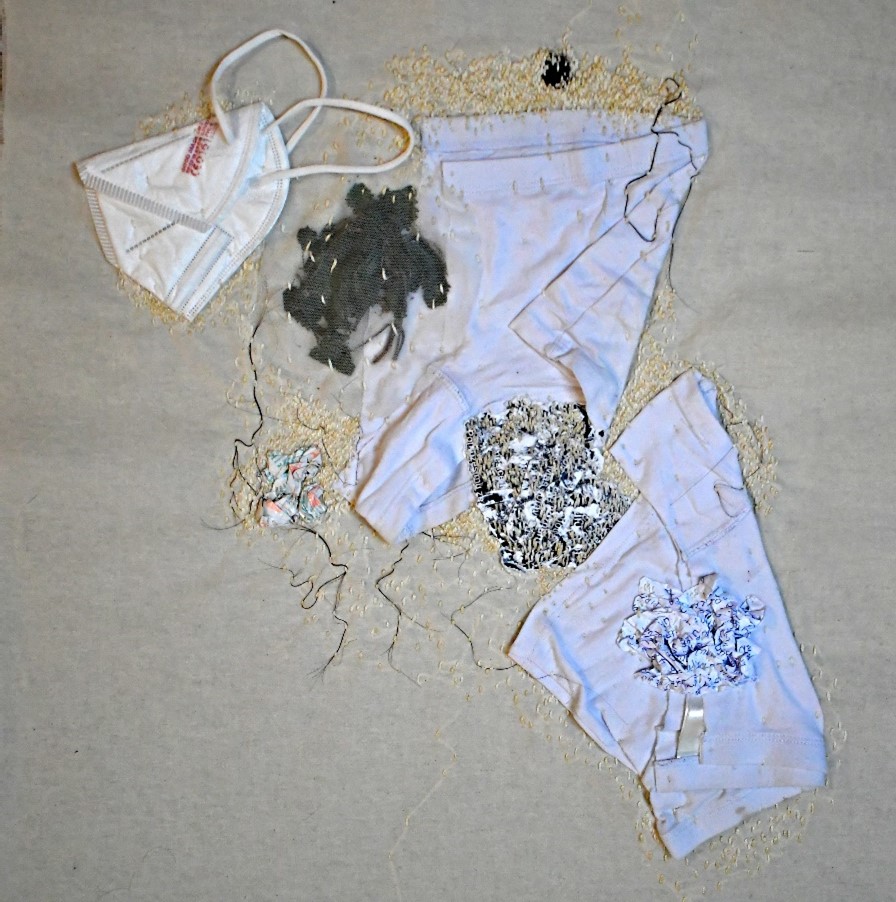 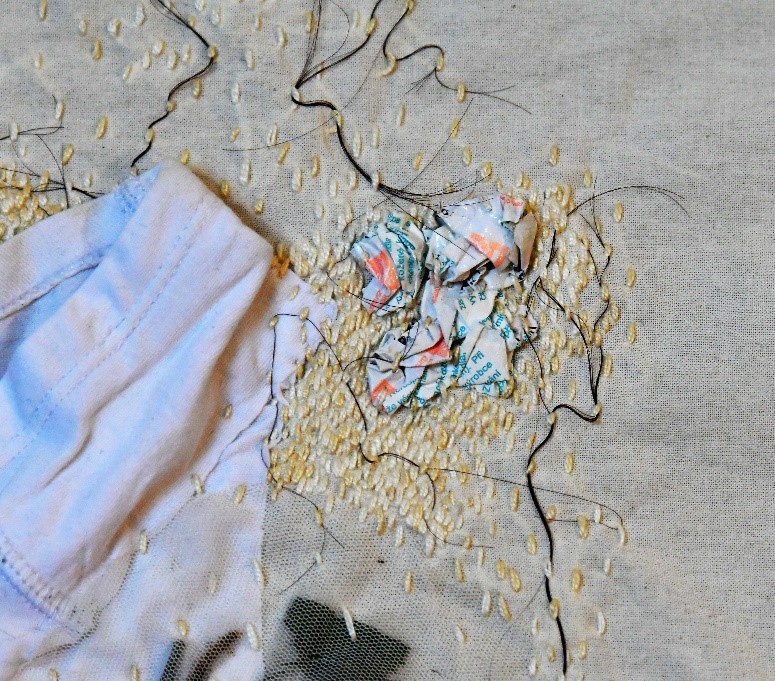 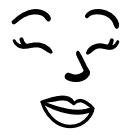 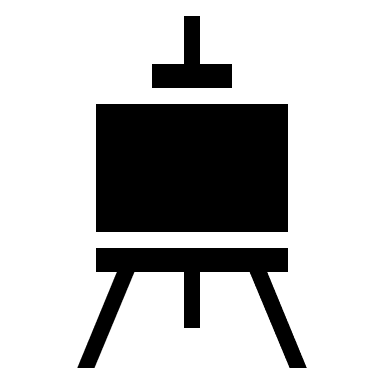 KacíDotyk anebProsíme, nedotýkejte se vystavených exponátů
ˇ
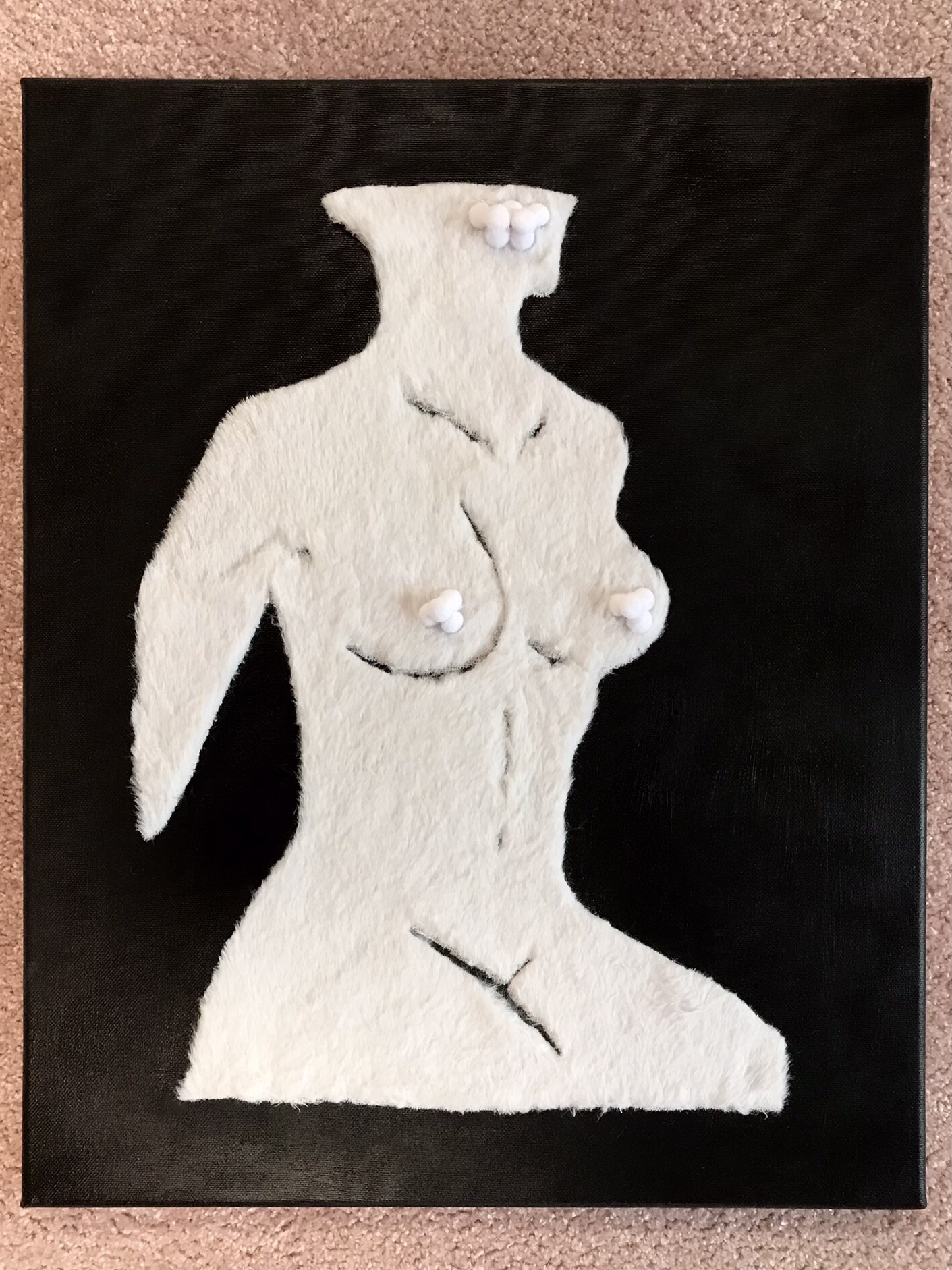 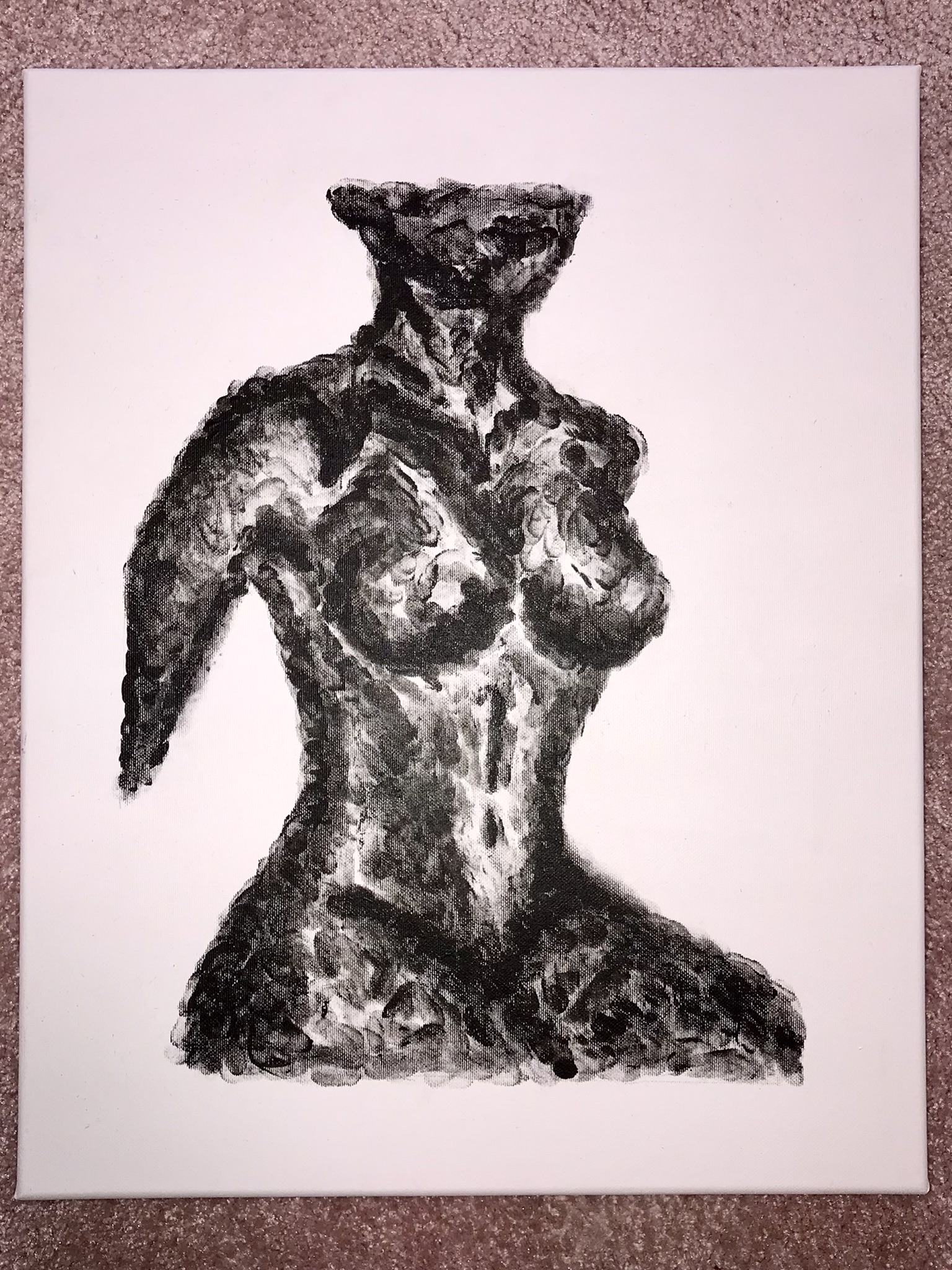 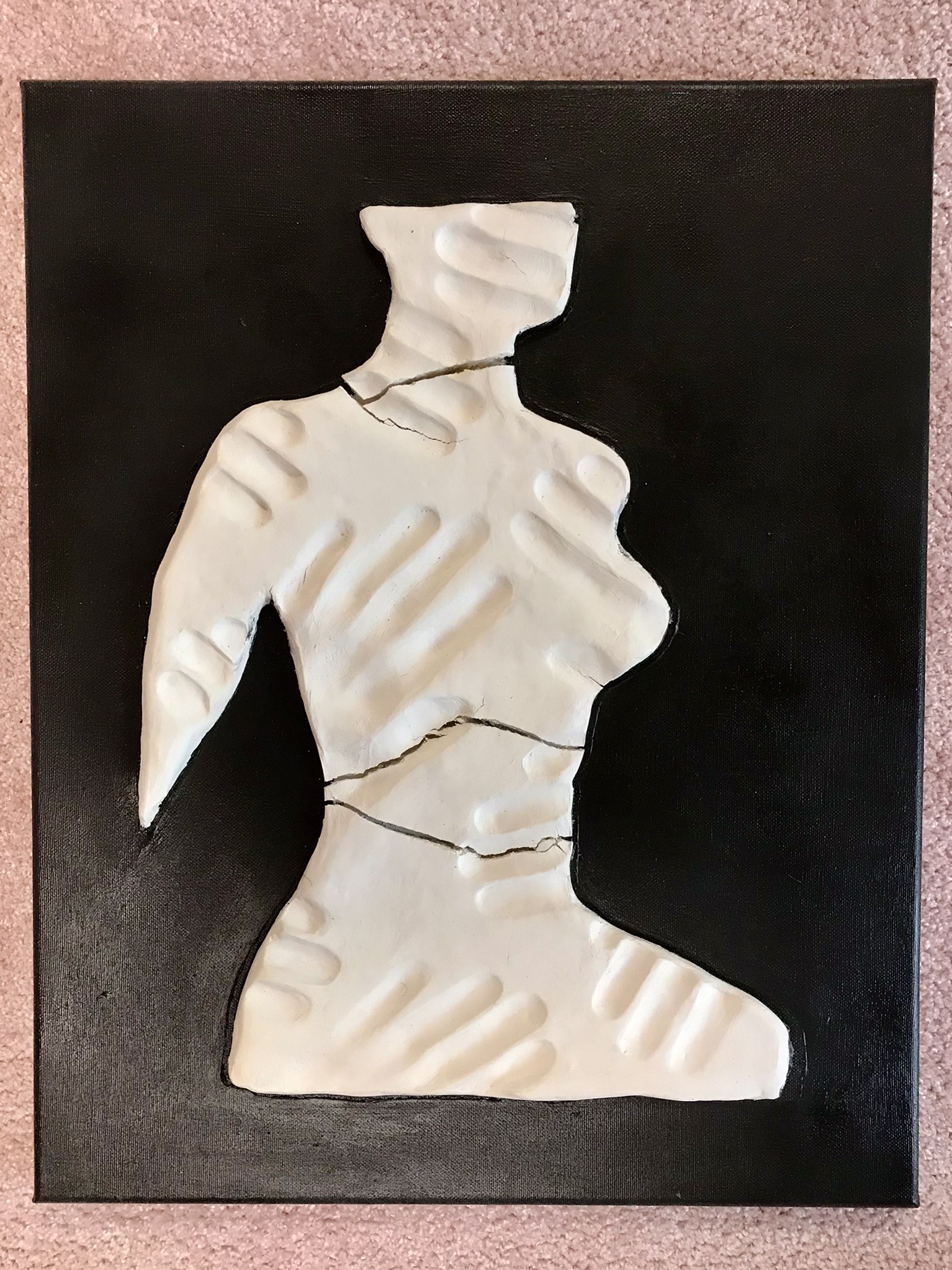 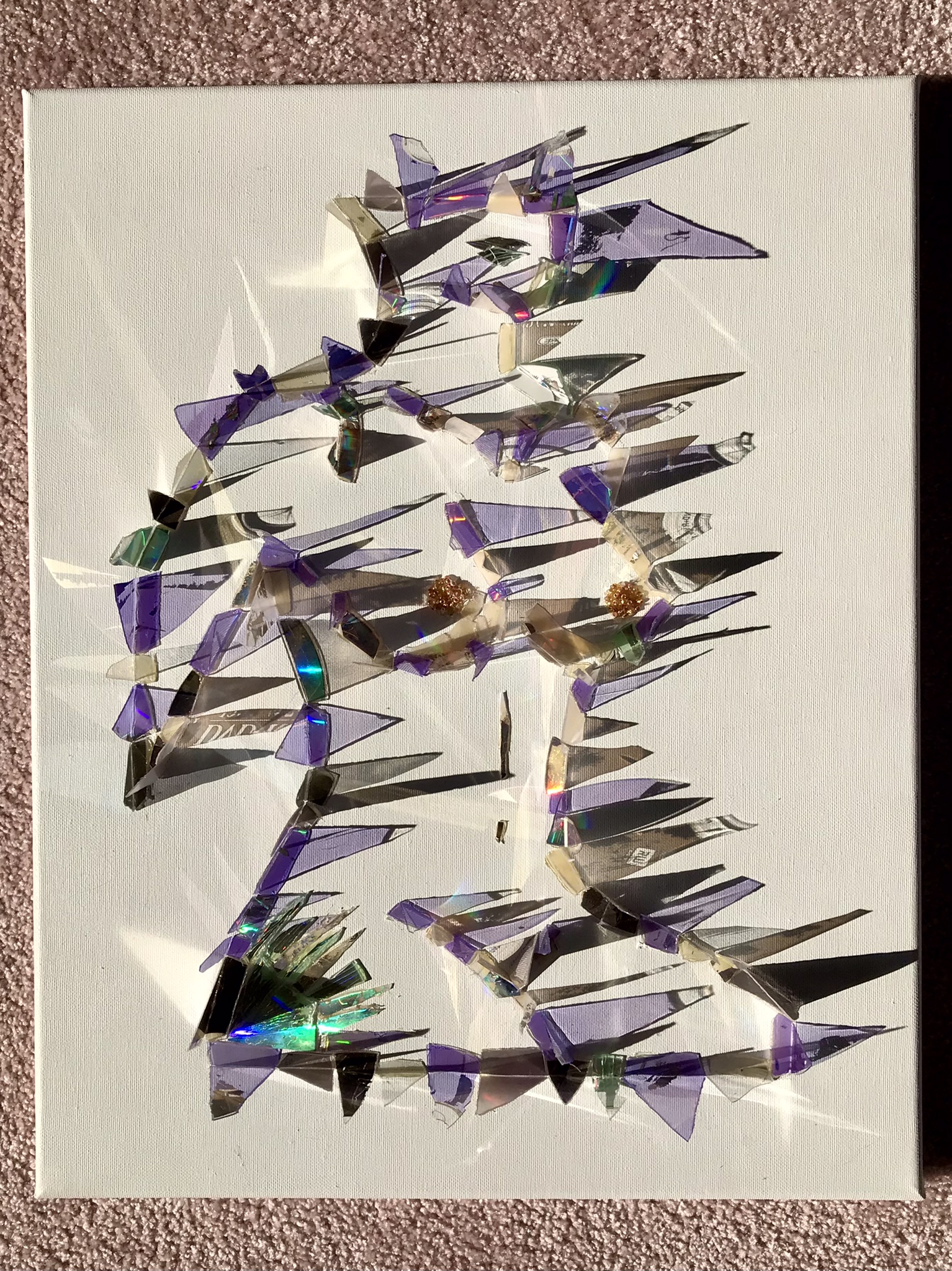 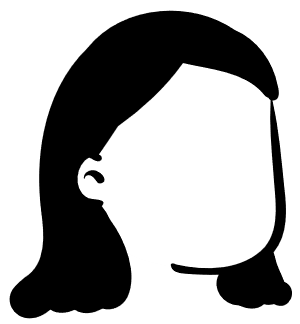 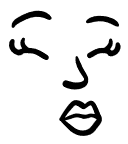 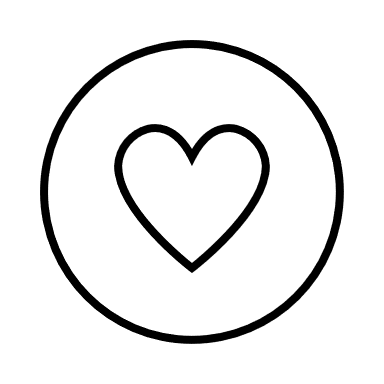 Thank You for Your Attention
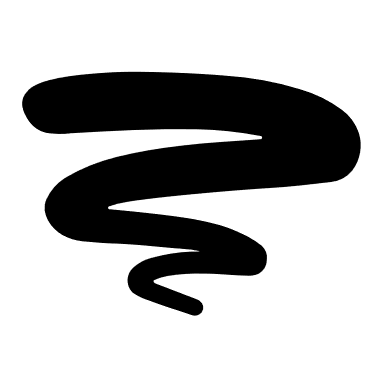 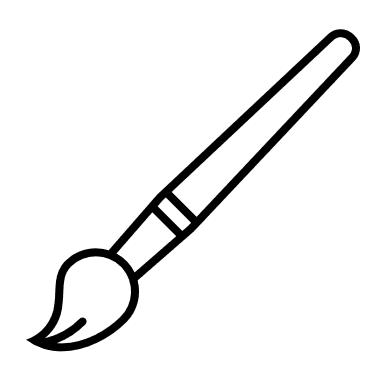 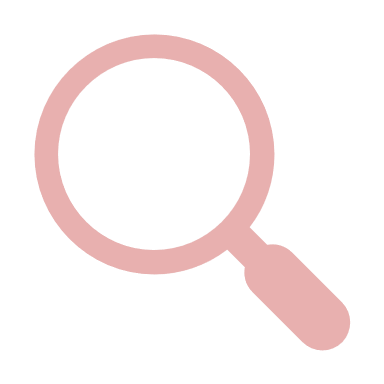 Resources
https://www.ncbi.nlm.nih.gov/pmc/articles/PMC9472646/
https://intuitivecreativity.typepad.com/expressiveartinspirations/100-art-therapy-exercises.html
Umělkyně Eva Koťátková: Někdo přece musí mluvit i za zvířata nebo stromy — ČT art — Česká televize (ceskatelevize.cz)
Official Website Kateřina Šedá (katerinaseda.cz)
https://intuitivecreativity.typepad.com/expressiveartinspirations/100-art-therapy-exercises.html